United States Supreme CourtCriminal Law Decisionsof the 2013-2014 Term
7 and 7
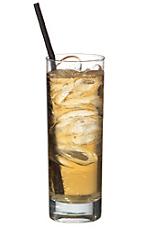 Peter W. Fenton, J.D.Assistant Professor of Criminal JusticeKennesaw State University
Michael B. Shapiro, J.D.Clinical Instructor of Criminal JusticeGeorgia State University
The First Round
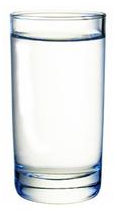 Burrage v. United States
Penalty Enhancement for Drug-Resulting Death
No. 12–7515, decided January 27, 2014Scalia, majority opinion, Ginsburg, concurring opinion
Long-time drug user Banka died following an extended binge that included using heroin purchased from petitioner Burrage.  After medical experts testified at trial that Banka might have died even if he had not taken the heroin, Burrage moved for a judgment of acquittal, arguing that Banka's death could only "result from" heroin use if there was evidence that heroin was a but-for cause of death.
Held: At least where use of the drug distributed by the defendant is not an independently sufficient cause of the victim's death or serious bodily injury, a defendant cannot be liable for penalty enhancement under §841(b)(1)(C) unless such use is a but-for cause of the death or injury.
Fernandez v. California
Consent to Search
No. 12–7822, decided February 25, 2014Alito majority opinion, Scalia and Thomas, concurring opinions, Ginsburg, dissenting opinion
Police officers observed a suspect in a violent robbery run into an apartment building, and heard screams coming from one of the apartments. They knocked on the apartment door, which was answered by Roxanne Rojas, who appeared to be battered and bleeding. When the officers asked her to step out of the apartment so that they could conduct a protective sweep, petitioner came to the door and objected. Suspecting that he had assaulted Rojas, the officers removed petitioner from the apartment and placed him under arrest. He was then identified as the perpetrator in the earlier robbery and taken to the police station. An officer later returned to the apartment and, after obtaining Rojas' oral and written consent, searched the premises, where he found several items linking petitioner to the robbery. The California Court of Appeal affirmed the trial court's denial of Rojas' motion to suppress, holding that because petitioner was not present when Rojas consented to the search, the exception to permissible warrantless consent searches of jointly occupied premises that arises when one of the occupants present objects to the search, Georgia v. Randolph, 547 U. S. 103, did not apply.
Held: Randolph does not extend to this situation, where Rojas' consent was provided well after petitioner had been removed from their apartment.
Hall v. Florida
Death Penalty and IQ
No. 12–10882, decided May 27, 2014Kennedy, majority opinion, Alito dissenting opinion
After the Court held that the Eighth and Fourteenth Amendments forbid the execution of persons with intellectual disability, see Atkins v. Virginia, 536 U. S. 304, Hall asked a Florida state court to vacate his sentence, presenting evidence that included an IQ test score of 71. The court denied his motion, determining that a Florida statute mandated that he show an IQ score of 70 or below before being permitted to present any additional intellectual disability evidence. The State Supreme Court rejected Hall's appeal, finding the State's 70-point threshold constitutional.
Held: Florida's 70-point IQ threshold requirement is unconstitutional.
Kansas v. Cheever
Fifth Amendment & Psychiatric Examination
No. 12–609, decided December 11, 2013Sotomayor, unanimous opinion
This convoluted case began in Kansas courts, moved to federal court and later returned to Kansas courts. Cheever was charged with capital murder and while the case was in federal court, he filed notice of intention to introduce expert evidence that methamphetamine intoxication negated his ability to form specific intent.  He was ordered Cheever to submit to a psychiatric evaluation.
At trial in the Kansas state courts, Cheever raised a voluntary intoxication defense, and the State was permitted to rebut with testimony from the expert who had examined Cheever under the Federal District Court order. Cheever was found guilty and sentenced to death.
The Kansas Supreme Court vacated the conviction and sentence, relying on Estelle v. Smith, 451 U. S. 454, in which the Supreme Court held that a court-ordered psychiatric examination violated a defendant's Fifth Amendment rights when the defendant neither initiated the examination nor put his mental capacity in dispute. The court distinguished the holding of Buchanan v. Kentucky, 483 U. S. 402, that a State may introduce the results of such an examination for the limited purpose of rebutting a mental-status defense, on the basis that voluntary intoxication is not a mental disease or defect under Kansas law. 
Held:  Buchanan, reaffirmed here, applies to this case and permits the prosecution to offer the rebuttal evidence at issue. The testimony does not offend the Fifth Amendment, because when a defense expert who has examined the defendant testifies that the defendant lacked the requisite mental state to commit an offense, the prosecution may present psychiatric evidence in rebuttal.
Martinez v. Illinois
Double Jeopardy
No. 13–5967, decided May 27, 2014 Per Curiam opinion
The trial of Esteban Martinez was set to begin on May 17, 2010. His counsel was ready; the State was not. When the court swore in the jury and invited the State to present its first witness, the State declined to present any evidence. So Martinez moved for a directed not-guilty verdict, and the court granted it. The State appealed, arguing that the trial court should have granted its motion for a continuance.
The question is whether the Double Jeopardy Clause bars the State's attempt to appeal in the hope of subjecting Martinez to a new trial.  The bright-line rule is that "jeopardy attaches when the jury is empaneled and sworn." Crist v. Bretz, 437 U. S. 28, 35 (1978). There is simply no doubt that Martinez was subjected to jeopardy. And because the trial court found the State's evidence insufficient to sustain a conviction, there is equally no doubt that Martinez may not be retried.
Navarette v. California
Fourth Amendment, 911 call
No. 12-9490, decided April 22, 2014Thomas, majority opinion, Scalia, dissenting opinion
California Highway Patrol officer stopped the pickup truck occupied by petitioners because it matched the description of a vehicle that a 911 caller had recently reported as having run her off the road. As he and a second officer approached the truck, they smelled marijuana. They searched the truck's bed, found 30 pounds of marijuana, and arrested petitioners.
Petitioners moved to suppress the evidence, arguing that the traffic stop violated the Fourth Amendment. Their motion was denied.
Held: The traffic stop complied with the Fourth Amendment because, under the totality of the circumstances, the officer had reasonable suspicion that the truck's driver was intoxicated.
Riley v. California
Fourth Amendment, Warrantless Search of Cell Phone
No. 13–132, decided June 25, 2014 (and Wurie v. United States, No. 13-212)Roberts, (unanimous) majority opinion, Alito, concurring opinion
Riley was stopped for a traffic violation, and then arrested on weapons charges. In a search incident to the arrest his cell phone was seized and information accessed.  Gang terminology was discovered, along with photographs and videos, leading to charges in connection with an earlier  shooting  and enhanced sentence based on Riley's gang membership.
In No. 13–212, Wurie was arrested after police observed him participate in an apparent drug sale. At the police station, his cell phone was seized  and officers noticed the phone was receiving multiple calls from a source identified on screen as "my house". The officers accessed the call log, and reversed traced the number.  A search warrant was obtained and officers found drugs, a firearm and ammunition, and cash.
Held: The police generally may not, without a warrant, search digital information on a cell phone seized from an individual who has been arrested.
Honorable Mentions
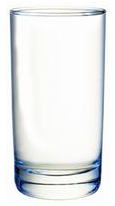 Abramski v. United States
False Statements, "Straw" Purchaser of Gun
No. 12–1493, decided June 16, 2014Kagan, majority opinion, Scalia, dissenting opinion
Petitioner Bruce Abramski offered to purchase a handgun for his uncle, falsely completing the federal Form 4473 which asked whether he was the "actual transferee/buyer" of the gun.
Held: Abramski's misrepresentation is material under §922(a)(6), and he was guilty of knowingly making false statements "with respect to any fact material to the lawfulness of the sale" of a gun.
Bond v. United States
Chemical Weapons and Assault
No. 12–158, decided June 2, 2014Roberts, majority opinion, Scalia, concurring opinion, Thomas, concurring opinion
Congress enacted the Chemical Weapons Convention Implementation Act of 1998, forbidding any person knowingly to "possess[ ] or use . . . any chemical weapon". 18 U. S. C. §229(a)(1).  The statute includes "toxic chemicals" which are defined as "any chemical which through its chemical action on life processes can cause death, temporary incapacitation or permanent harm to humans or animals.
Petitioner Bond sought revenge against Myrlinda Haynes—with whom her husband had carried on an affair—by spreading two toxic chemicals on Haynes's car, mailbox, and door knob in hopes that Haynes would develop an uncomfortable rash.
Held: Section 229 does not reach Bond's simple assault.
Hinton v. Alabama
Ineffective Assistance of Counsel
No. 13–6440, decided February 24, 2014Per Curiam opinion
In Strickland v. Washington, 466 U. S. 668 (1984), the Court held that a criminal defendant's Sixth Amendment right to counsel is violated if his trial attorney's performance falls below an objective standard of reasonableness and if there is a reasonable probability that the result of the trial would have been different absent the deficient act or omission.
Anthony Ray Hinton, an inmate on Alabama's death row, asked the Court to decide whether the Alabama courts correctly applied Strickland to his case.Held:  Hinton's trial attorney rendered constitutionally deficient performance when he operated under the mistaken belief that the court could pay no more than $1,000 for expert witnesses.
Paroline v. United States et al.
Restitution, Child Pornography
No. 12–8561, decided April 23, 2014Kennedy, majority opinion, Sotomayor, concurring opinion, Roberts, dissenting opinion
Respondent was sexually abused as a young girl in order to produce child pornography. When she was 17, she learned that images of her abuse were being trafficked on the Internet.
Petitioner Paroline pleaded guilty in federal court to possessing images of child pornography including two of the victim. The victim then sought restitution under , in violation of 18 U. S. C. §2259, requesting nearly $3 million in lost income and about $500,000 in future treatment and counseling costs.The Fifth Circuit held that §2259 did not limit restitution to losses proximately caused by the defendant, and that each defendant who possessed the victim's images should be made liable for the victim's entire losses from the trade in her images.
Held: Restitution is proper under §2259 only to the extent the defendant's offense proximately caused a victim's losses.
Rosemond v. United States
Jury Instructions, Aiding and Abetting
No. 12–895, decided March 5, 2014Ginsburg, majority opinion, Alito, concurring opinion
Petitioner Rosemond took part in a drug deal in which either he or one of his confederates fired a gun. Rosemond was charged with violating 18 U. S. C. §924(c) by using or carrying a gun in connection with a drug trafficking crime, or, in the alternative, aiding and abetting that offense. The trial judge rejected Rosemond's proposed jury instruction, that the jury must find intentional action "to facilitate or encourage" the use of the firearm, and instead instructed the jury that Rosemond was guilty of aiding and abetting the §924(c) offense if he (1) "knew his cohort used a firearm in the drug trafficking crime" and (2) "knowingly and actively participated in the drug trafficking crime." 
Held: The Government establishes that a defendant aided and abetted a §924(c) violation by proving that the defendant actively participated in the underlying drug trafficking or violent crime with advance knowledge that a confederate would use or carry a gun during the crime's commission.  The trial court's jury instructions were erroneous because they failed to require that Rosemond knew in advance that one of his cohorts would be armed. In telling the jury to consider merely whether Rosemond "knew his cohort used a firearm," the court did not direct the jury to determine when Rosemond obtained the requisite knowledge—i.e., to decide whether Rosemond knew about the gun in sufficient time to withdraw from the crime.
United States v. Castleman
Domestic Violence Convictions & Firearms Possession
No. 12–1371, decided March 26, 2014Sotomayor, majority opinion, Scalia and Alito concurring opinions
Respondent Castleman moved to dismiss his indictment under 18 U. S. C. §922(g)(9), which forbids the possession of firearms by anyone convicted of a "misdemeanor crime of domestic violence." He argued that his previous conviction for "intentionally or knowingly caus[ing] bodily injury to" the mother of his child did not qualify as a "misdemeanor crime of domestic violence" because it did not involve "the use or attempted use of physical force," 18 U. S. C. §921(a)(33)(A)(ii).
Held: Castleman's conviction qualifies as a "misdemeanor crime of domestic violence."  Section 922(g)(9)'s "physical force" requirement is satisfied by the degree of force that supports a common-law battery conviction—namely, offensive touching.
White, Warden v. Woodall
Death Penalty Sentencing Phase Jury Instructions
No. 12–794, decided April 23, 2014Scalia, majority opinion, Breyer, dissenting opinion
Respondent pleaded guilty to capital murder, capital kidnaping, and first-degree rape, the statutory aggravating circumstance for the murder. He was sentenced to death after the trial court denied defense counsel's request to instruct the jury not to draw any adverse inference from respondent's decision not to testify at the penalty phase.
The Kentucky Supreme Court affirmed, finding that the Fifth Amendment's requirement of a no-adverse-inference instruction to protect a non-testifying defendant at the guilt phase, see Carter v. Kentucky, 450 U. S. 288, is not required at the penalty phase.
Held: The Kentucky Supreme Court's rejection of respondent's Fifth Amendment claim was not objectively unreasonable.
Decisions of the2013-2014 Term
A complete list of criminal and immigration law decisions from the United States Supreme Court's 2013-2014 term is available from the presenters or on the Criminal Justice Association of Georgia's Dropbox site.
Preview of the2014-2015 Term
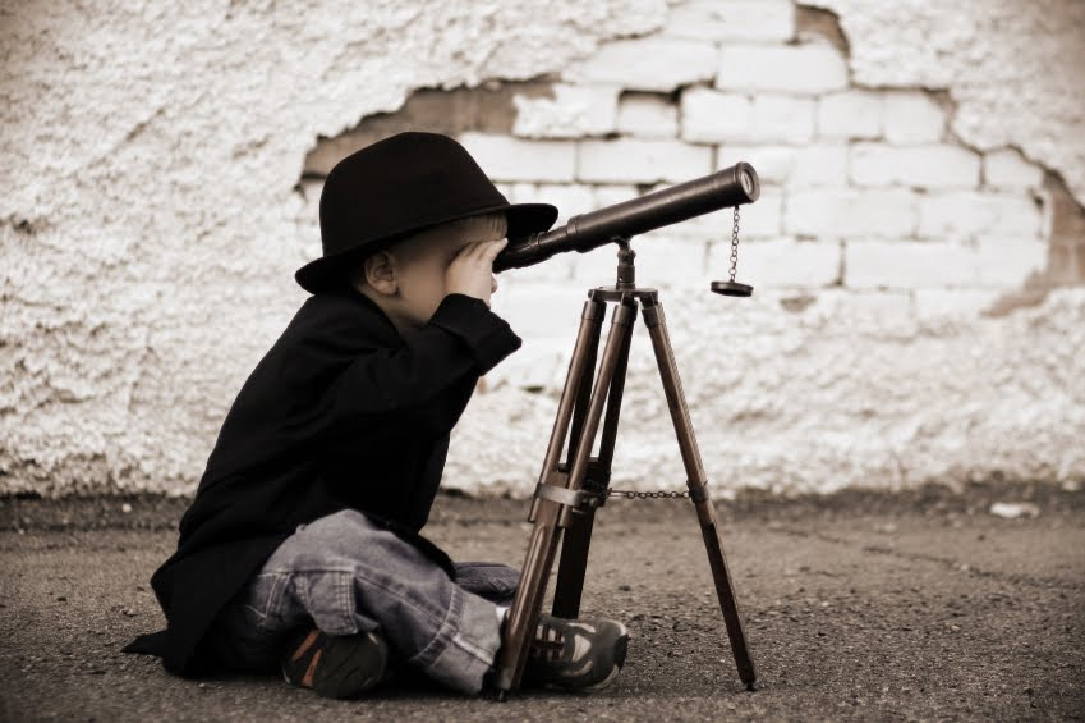 Preview
Elonis v. U.S., No. 13-983Whether, consistent with the First Amendment and Virginia v. Black, 538 U.S. 343 (2003), conviction of threatening another person requires proof of the defendant's subjective intent to threaten, as required by the Ninth Circuit and the supreme courts of Massachusetts, Rhode Island, and Vermont; or whether it is enough to show that a "reasonable person" (an objective standard) would regard the statement as threatening, as held by other federal courts of appeals and state courts of last resort.
Heien v. North Carolina, No. 13-604Whether a police officer's mistake of law can provide the individualized suspicion that the Fourth Amendment requires to justify a traffic stop.
[Speaker Notes: Elonis v. United States. Aspiring rapper Anthony "Tone Dougie" Elonis was convicted of making criminal threats after he wrote several Facebook posts discussing such violent acts as killing his estranged wife, committing a school shooting, and blowing up an FBI agent. Elonis says his Facebook posts were simply rap lyrics. 

At trial, Elonis argued that the First Amendment requires the government to prove he intended to make a "true threat," because the "essence of crime is wrongful intent." The district court held that the government was not required to prove that Elonis had the subjective intent to make a threatening statement; it only had to prove that a reasonable person would have viewed his statements as true threats. 

The Supreme Court suggested in Virginia v. Black (2003) that a speaker's intent matters when it comes to true threats, and the Court has been increasingly skeptical of overbroad laws that might chill lawful speech. For example, the Court struck down a federal law criminalizing false claims of having received military decorations or medals in United States v. Alvarez (2012) and also struck down a federal law criminalizing the making of animal "crush" videos in United States v. Stevens (2012). 

Heien v. North Carolina. The Fourth Amendment protects individuals from unreasonable searches and seizures. "Reasonableness" is the lodestar for courts assessing the constitutionality of warrantless searches and seizures made by the police. Consistent with the Fourth Amendment, a police officer may make a traffic stop if he has a reasonable suspicion that a law is being violated. However, what happens if the officer's suspicion is based on a mistaken view of the law? 

A police officer stopped Nicholas Heien after noticing that one of his brake lights was out. North Carolina law requires that vehicles must have "a stop lamp" and that "rear lamps" must be in working condition. After asking Heien some questions and checking his license and registration, the officer asked to search the vehicle and found a baggie of cocaine. Heien was charged with trafficking cocaine and sought to suppress the evidence that had been taken from his car, arguing that the initial traffic stop was unreasonable because the officer misinterpreted the law. 

As a matter of first impression, an appellate court determined that the relevant statutes require vehicles to have at least one working brake light (which Heien's car had) and ruled that the search of Heien's car was unconstitutional. The Supreme Court of North Carolina reversed, finding that the traffic stop did not violate the Fourth Amendment since the officer's mistake was objectively reasonable. 

In Brinegar v. United States (1949), the Supreme Court explained that police officers must be given some room for operating under mistaken facts—as long as they are reasonable. For example, in Maryland v. Garrison (1987), police officers obtained a warrant to search Lawrence McWebb's apartment on the third floor of a building without realizing there were two apartments on that floor. The Supreme Court upheld the search of Harold Garrison's apartment on that floor (where evidence of criminality was uncovered), noting that the officers' mistake of fact as to which apartment was covered by the warrant was objectively reasonable. 

North Carolina argues that the same logic applies to mistakes of law, but Heien maintains that the reasonable suspicion standard leaves no room for an officer's mistaken interpretation of the law.]
Preview
Holt v. Hobbs, No. 13-6827(1) Whether the Arkansas Department of Corrections' no-beard-growing policy violates the Religious Land Use and Institutionalized Persons Act (RLUIPA) or the First Amendment; and (2) whether a half-inch beard would satisfy the security goals sought by the policy.
Jennings v. Stephens, No. 13-7211Whether the Fifth Circuit erred in holding that a federal habeas petitioner who prevailed in the district court on an ineffective assistance of counsel claim must file a separate notice of appeal and motion for a certificate of appealability to raise an allegation of deficient performance that the district court rejected even though the Fifth Circuit acquired jurisdiction over the entire claim as a result of the respondent's appeal.
[Speaker Notes: Holt v. Hobbs. Incarcerated individuals lose many rights while in prison, but the Religious Land Use and Institutionalized Persons Act (RLUIPA) prohibits the government from substantially burdening an inmate's religious exercise unless that burden advances a compelling interest in the least restrictive way possible. 

Gregory Holt (also known as Abdul Maalik Muhammad), who is serving a life sentence at the Arkansas Department of Corrections, wishes to maintain a half-inch beard to comply with his faith. Under Arkansas's grooming policy, while all inmates may have trimmed mustaches, only those diagnosed with a dermatological problem are permitted to have a quarter-inch beard. 

Holt filed suit challenging the policy under RLUIPA, and Arkansas argued that its grooming policy was intended to prevent inmates from concealing contraband and address concerns about an inmate's ability to quickly change his appearance or be targeted by other inmates for receiving special privileges. In light of these justifications and other religious accommodations that the prison made for Holt, the district court found that Arkansas had met its burden under RLUIPA.

In Cutter v. Wilkinson (2005), the Supreme Court noted that RLUIPA does not place religious accommodations above the need to maintain order and safety in prisons. As Holt points out, however, 39 states and the District of Columbia allow inmates to maintain beards; thus, Arkansas's grooming policy may fail to meet the high level of scrutiny under RLUIPA.

Jennings v. Stephens.
1. Did the Fifth Circuit err in reversing the district court's grant of habeas corpus relief based on ineffective assistance of counsel at the punishment stage of a death penalty trial by deferring to a state court prejudice determination that was contrary to or involved an unreasonable application of clearly established Supreme Court precedent?
2. Did the Fifth Circuit err in holding that the state court reasonably determined that trial counsel made a sound strategic decision not to present any evidence of petitioner's disadvantaged background in a capital case where, in its absence, the jury was deprived ofmeaningful mitigating evidence that could have resulted in a life sentence?
3. Did the Fifth Circuit err in holding that the federal doctrine of waiver precludes a federal habeas court from considering an argument made initially in a footnote in a state court brief that was not waived under state law?
4. Did the Fifth Circuit err in holding that a federal habeas petitioner who prevailed in the district court on an ineffective assistance of counsel claim must file a separate notice of appeal and motion for a certificate of appealability to raise an allegation of deficient performance that the district court rejected even though the Fifth Circuit acquired jurisdiction over the entire claim as a result of the respondent's appeal?]
Preview
Johnson v. U.S., No. 13-7120Whether mere possession of a short-barreled shotgun should be treated as a violent felony under the Armed Career Criminal Act.
Mellouli v. Holder, No. 13-1034To trigger deportability under the Immigration and Nationality Act, must the government prove the connection between a drug paraphernalia conviction and a substance listed in the Controlled Substances Act?
[Speaker Notes: Johnson v. United States.  In 2010, the Federal Bureau of Investigation (FBI) began investigating Samuel Johnson based on his involvement in an organization called the National Social Movement. Later in 2010, Johnson left that group to found the Aryan Liberation Movement. In November of that year, Johnson told an undercover FBI agent that he manufactured napalm, silencers, and other explosives for the Aryan Liberation Movement in addition to possessing an AK-47 rifle, several semi-automatic weapons, and a large cache of ammunition. In April 2012, Johnson was arrested at a meeting with his probation officer and admitted to possessing some of the previously mentioned weapons.

A grand jury charged Johnson with six counts of firearm possession, three of which relied on his classification as an "armed career criminal." This classification was based on the fact that he had three prior felony convictions that the district court designated as "violent felonies"—attempted simple robbery, simple robbery, and possession of a short-barreled shotgun. Pursuant to the Armed Career Criminal Act (ACCA), Johnson was then subject to a mandatory minimum sentence of 15 years. Johnson argued that the convictions in question should not be considered violent felonies and that the ACCA was unconstitutionally vague. The district court held that the felony convictions in question were in fact violent felonies and that Johnson was an armed career criminal for the purposes of the mandatory minimum sentence required by the ACCA. The U.S. Court of Appeals for the Eighth Circuit affirmed.

Mellouli v. Holder.  In 2010, Moones Mellouli, a citizen of Tunisia residing in the United States, was arrested for driving under the influence. While Mellouli was detained, police discovered four tablets of Adderall in his sock. Although initially charged with trafficking a controlled substance in a jail, Mellouli ultimately pled guilty to the lesser charge of possessing drug paraphernalia in violation of a Kansas statute. In 2012, the government attempted to deport Mellouli pursuant to the Immigration and Nationality Act (INA), which states that aliens convicted under any law "relating to a controlled substance" as defined by the Controlled Substances Act (CSA), are deportable.

In immigration court, Mellouli argued that, since his 2010 conviction did not specify a particular controlled substance and the Kansas statute includes some substances not included in the CSA, his conviction did not necessarily "relate to a controlled substance" for the purposes of the INA. The judge rejected the argument and held that Mellouli was deportable because the particular controlled substance involved in his conviction was irrelevant. The Board of Immigration Appeals (BIA) affirmed and held that possession of drug paraphernalia involves drug trade in general, which is "related to a controlled substance," and therefore Mellouli's conviction met the criteria required by the INA. The U.S. Court of Appeals for the Eight Circuit denied Mellouli's petition for review and his petition for rehearing en banc. The appellate court held that the BIA's conclusion was reasonable in light of the INA's use of the general term "relating to" instead of a more specific term like "involving."]
Preview
Warger v. Shauers, No. 13-571Whether Federal Rule of Evidence 606(b) permits a party moving for a new trial based on juror dishonesty during voir dire to introduce juror testimony about statements made during deliberations that tend to show the alleged dishonesty.
Whitfield v. U.S., No. 13-9026Whether 18 U.S.C. § 2113(e), which provides a minimum sentence of ten years in prison and a maximum sentence of life imprisonment for a bank robber who forces another person "to accompany him" during the robbery or while in flight, requires proof of more than a de minimis movement of the victim.
[Speaker Notes: Warger v. Shauers.  In 2006, Gregory Warger was involved in an automobile collision with another car driven by Randy Shauers. Warger filed suit against Shauers for damages resulting from the crash, and Shauers filed a counter-suit. After an initial mistrial, a jury found for Shauers. Warger appealed on the basis that, following the verdict, Warger's attorney had been contacted by a jury member who expressed concern that the jury foreperson had improperly gained the sympathy of the other jurors by informing them all that her daughter had been in a similar type of automobile accident and that the verdict would have had a negative impact on her life had she been found responsible. Warger claimed that the foreperson's alleged misconduct should result in a new trial because it was improper outside influence, which tainted the jury's verdict, and because it was evidence that the foreperson had lied during jury selection.

The district court ruled that the concerned jury member's statement was inadmissible based on Federal Rule of Evidence 606(b), which bars the testimony of a juror concerning any statements made during the jury's deliberations for purposes determining the validity of a verdict, with an exception for testimony regarding whether an improper outside influence was used to persuade any juror. Specifically, the court ruled that the past life experiences of the foreperson did not constitute improper outside influence. While 606(b) does not explicitly bar juror testimony for the purposes of proving dishonesty by a potential juror during jury selection, in this case the evidence was barred by 606(b) because it was based on statements the foreperson made during the jury's deliberations. The U.S. Court of Appeals for the Eighth Circuit affirmed.

Whitfield v. United States. In 2008, petitioner Larry Whitfield attempted to rob a Gastonia, North Carolina, credit union with accomplice Quanterrious McCoy (aka, "Nefarious Quanterrious").  The robbery went awry, as they tend to do, prompting Whitfield to seek refuge in the unlocked home of seventy-nine-year-old Mary Parnell.  While attempting to guide his getaway car to his location, Whitfield asked Parnell to go into an adjacent room, where she was later found dead of a heart attack.  Whitfield was apprehended and, in addition to being charged with three counts pertaining to the botched robbery, was also charged with violating 18 U.S.C. § 2113(e), making it illegal for a bank robber to force another to "accompany him," which "if death results," carries a mandatory life sentence and is a death-eligible crime.  (It's not entirely clear whether the government satisfied the requirement, implicit in the term "accompany," that the perpetrator and victim move together.)]
Preview
Yates v. U.S., No. 13-7451Was Mr. Yates deprived of fair notice that destruction of fish would fall within the purview of 18 U.S.C. § 1519, where the term "tangible object" is ambiguous and undefined in the statute, and unlike the nouns accompanying "tangible object" in section 1519, possesses no record-keeping, documentary, or informational content or purpose?
[Speaker Notes: Yates v. United States. In the wake of the Enron accounting fraud scandal and its infamous "document-shredding parties," Congress passed the Sarbanes–Oxley Act of 2002, setting new corporate accountability standards and providing criminal penalties for related white-collar crimes. One provision, 18 U.S.C. § 1519, makes it a crime to knowingly destroy "any record, document, or tangible object with the intent to obstruct an investigation…." 

John Yates, a commercial fisherman and captain of the Miss Katie, was issued a citation for catching undersized red grouper in the Gulf of Mexico. While inspecting the Miss Katie, a federally deputized Florida Fish and Wildlife Conservation Commission officer noticed red grouper that looked as if they were less than 20 inches long, the minimum size allowed under law. The officer counted 72 red grouper that measured less than 20 inches and instructed Yates to return to port, where the fish would be seized. 

The government alleges that between the point of inspection and the vessel's arrival at port, Yates's crew threw the undersized fish overboard and replaced them with larger fish. When the Fish and Wildlife officer measured the fish at port, 69 of them still measured less than 20 inches. 

Yates was convicted of knowingly destroying tangible objects with the intent to obstruct an investigation into his harvesting of undersized red grouper. A federal appellate court upheld his conviction, finding that a fish is a "tangible object" according to the statute's plain meaning and that throwing the fish overboard constituted destruction. Yates argues that, read in context, "tangible object" refers to something used to preserve information such as a computer or other storage device and that a broader reading of the statute produces absurd results. 

The Supreme Court has the opportunity to determine whether a federal criminal law aimed at those who would destroy documents and computer records relevant to a criminal investigation also covers "shredding" fish.]
Questions?
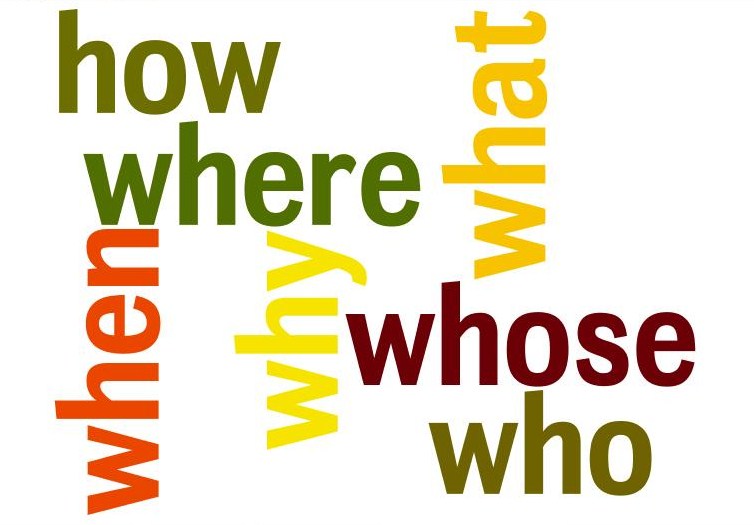